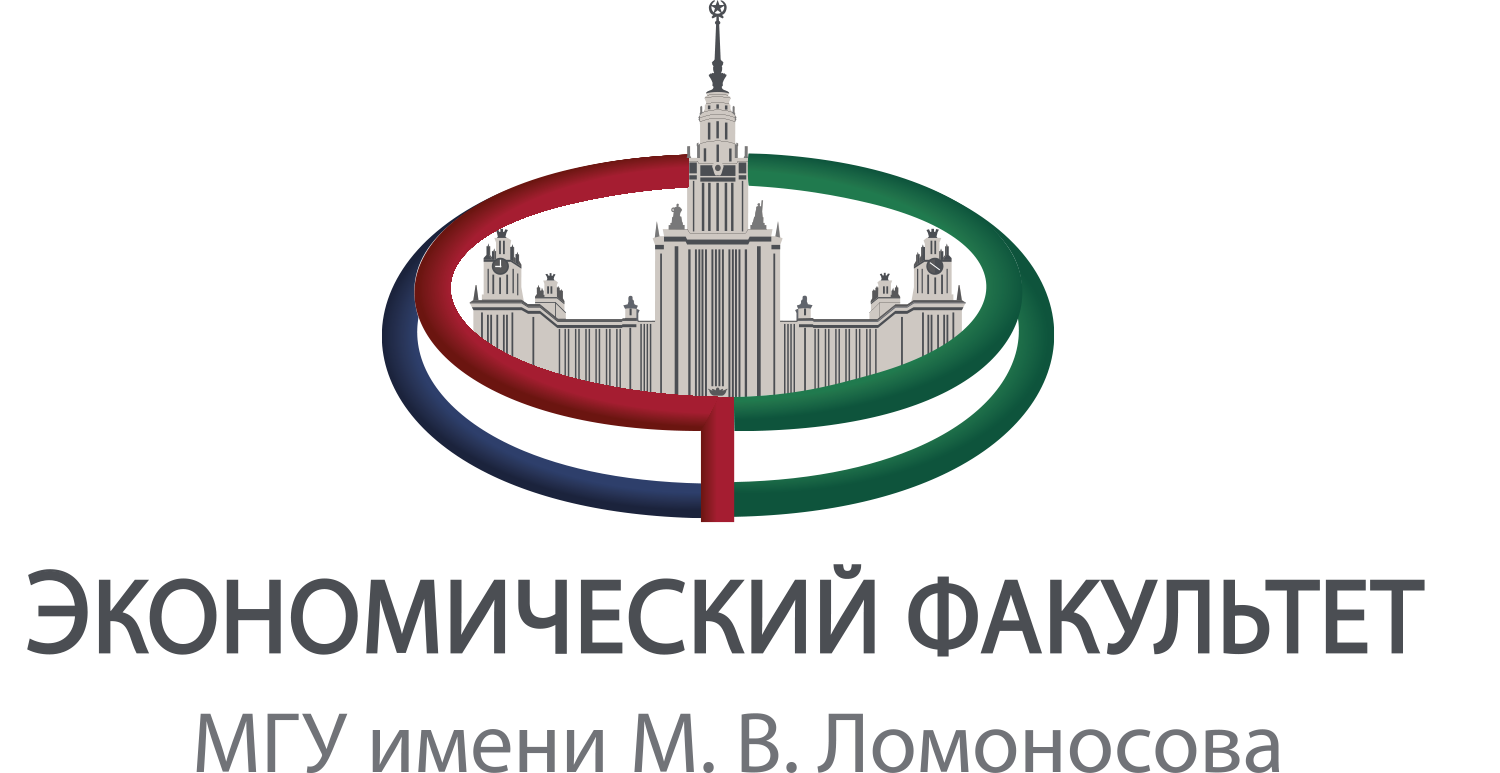 «Человек и труд глазами молодых ученых: создавая будущее» 
Тринадцатый межвузовский круглый стол 
«Российский рынок труда глазами молодых ученых»
в рамках XVII Фестиваля науки
Доклад на тему:
«Как цифровизация упрощает труд сотрудников органов государственной власти»
Выполнил студент
Экономического факультета 
МГУ Им. Ломоносова
Озерова Валерия Михайловна
Группа Э307
План доклада
Навыки и умения в условиях цифровизации 
Пример внедрения информационных технологий на государственной службе 
Программное обеспечение
Взаимодействие органов власти с гражданами при помощи информационных технологий
Выводы
Список источников
Навыки и умения
В условиях цифровизации особо востребованными становятся такие навыки и умения, как: 
компьютерная грамотность; 
использование корпоративных программ;  
цифровая связь с руководством;  
использование в работе информационных технологий;  
хранение и обработка большого количества информации;  
соблюдение требований сетевого этикета;
Маршрут входящего документа
Руководитель/
Начальник отдела
Секретарь/
администратор сайта
Внешний мир
Исполнитель
Исполнение , контроль 
за исполнением,
отчет руководителю
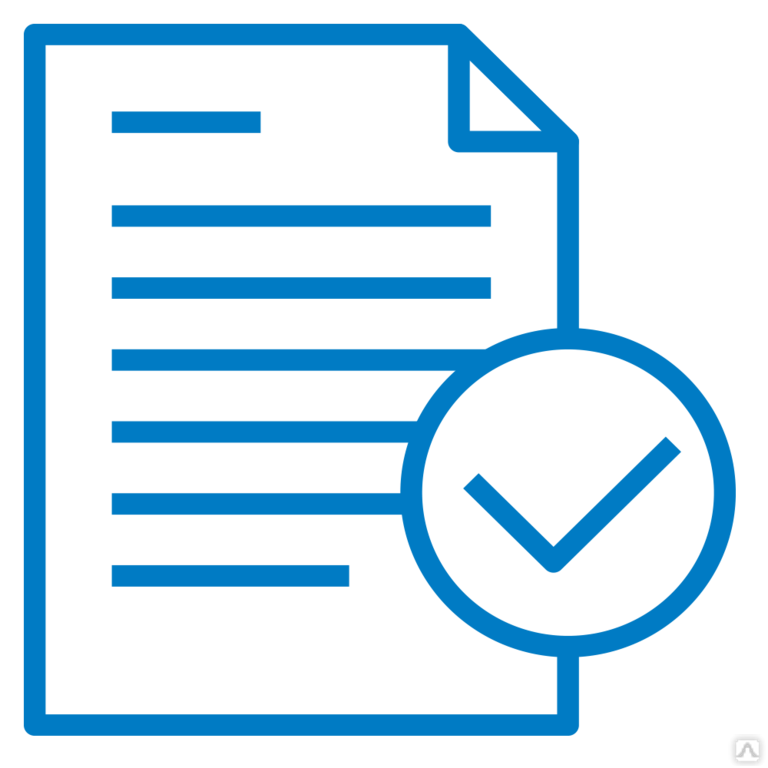 Рассмотрение документа,
накладывание резолюции
Регистрация и обработка входящих документов
Входящий документ
Снятие с контроля
Принятие решения по исполнению документа
Архив
Программное обеспечение
Помогает автоматизировать HR – процессы в различных аспектах: заработная плата, кадровый учет и т.д.
ЗУП
Применяется для внесения 
административных штрафов
Предприятие
Корпоративная программа для управления персоналом и кадрового делопроизводства в компаниях любого размера.
Контур.Персонал
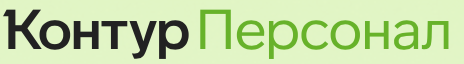 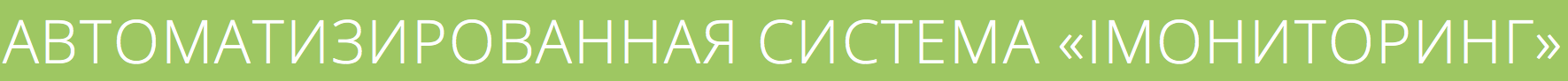 С помощью этой программы формируется статистическая отчетность для Росстата.
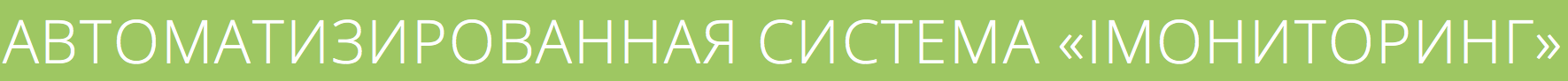 «АС Мониторинг»
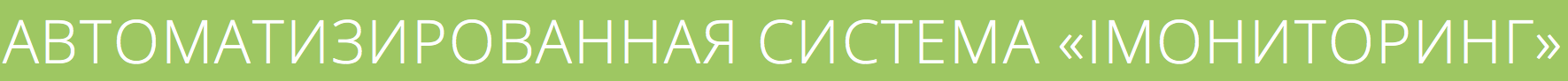 Интернет портал Госуслуги
Пакет документов
Ространснадзор
Организация
Рассматривает пакет документов, 
проводится выездная проверка
и принимается решение
 о соответствии/несоответствии документов условиям получения лицензии
Желает получить лицензию
Выводы
Создание единых баз/архивов документов
Время, используемое на обработку большого количества данных, значительно снижается, что создаёт больше свободного времени для работников 
Снижение бюрократической волокиты
Оптимизация ресурсов учреждения 
Повышение производительности труда
Список источников
Фортунатов, А. Н. Цифровизация власти или власть цифровизации? / А. Н. Фортунатов // Власть в XXI веке. Социокультурные аспекты политических процессов : Монография / Под общ. ред. М.И. Рыхтика, А.Н. Фортунатова. – Нижний Новгород : Национальный исследовательский Нижегородский государственный университет им. Н.И. Лобачевского, 2020. – С. 37-47.
 Цифровизация культуры и культура цифровизации: современные проблемы информационных технологий : СБОРНИК МАТЕРИАЛОВ Всероссийской научно-практической конференции, Москва, 08 октября 2020 года / Российский научно-исследовательский институт культурного и природного наследия им. Д. С. Лихачёва (Институт Наследия). – Москва: Российский научно-исследовательский институт культурного и природного наследия им. 
Яворский, Н. К. Цифровые технологии в системе управления персоналом / Н. К. Яворский. — Текст : непосредственный // Молодой ученый. — 2020. — № 19 (309). — С. 260-262. — URL: https://moluch.ru/archive/309/69896/ (дата обращения: 21.09.2022)
Спасибо за внимание!